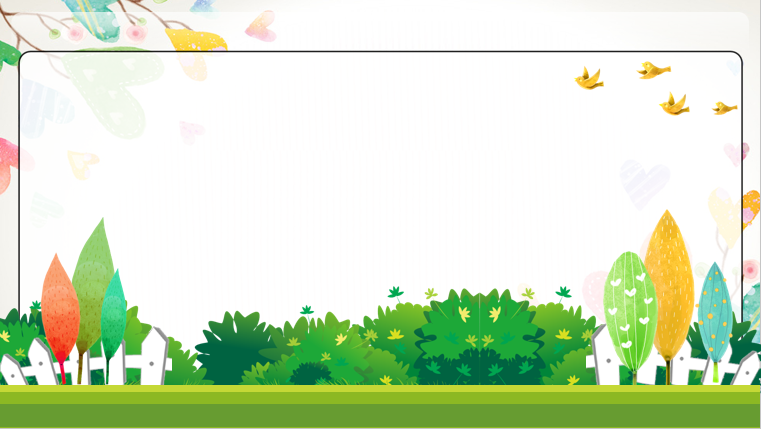 TRƯỜNG TIỂU HỌC PHÚC LỢI
HOẠT ĐỘNG TRẢI NGHIỆM
Bài 1: Làm quen với bạn mới
[Speaker Notes: 更多模板请关注：https://haosc.taobao.com]
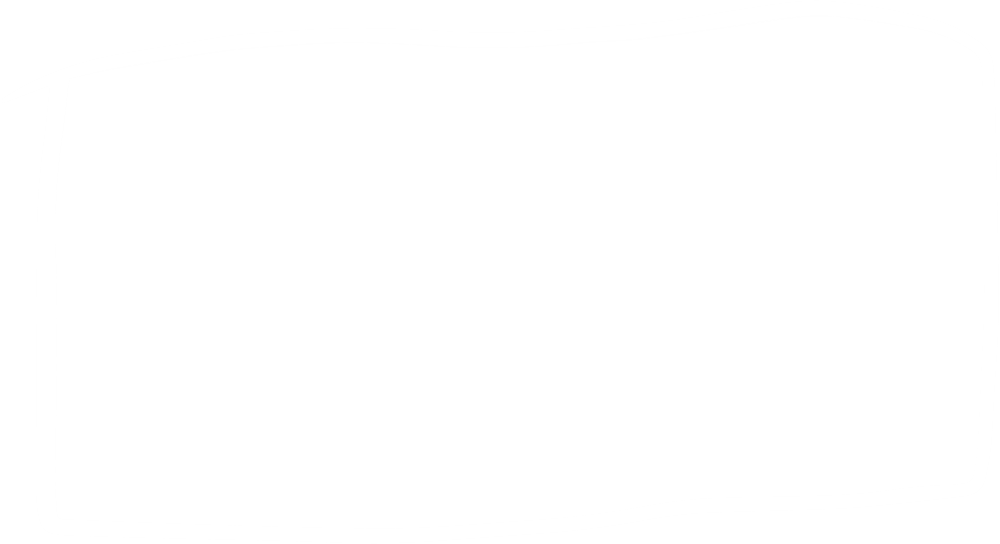 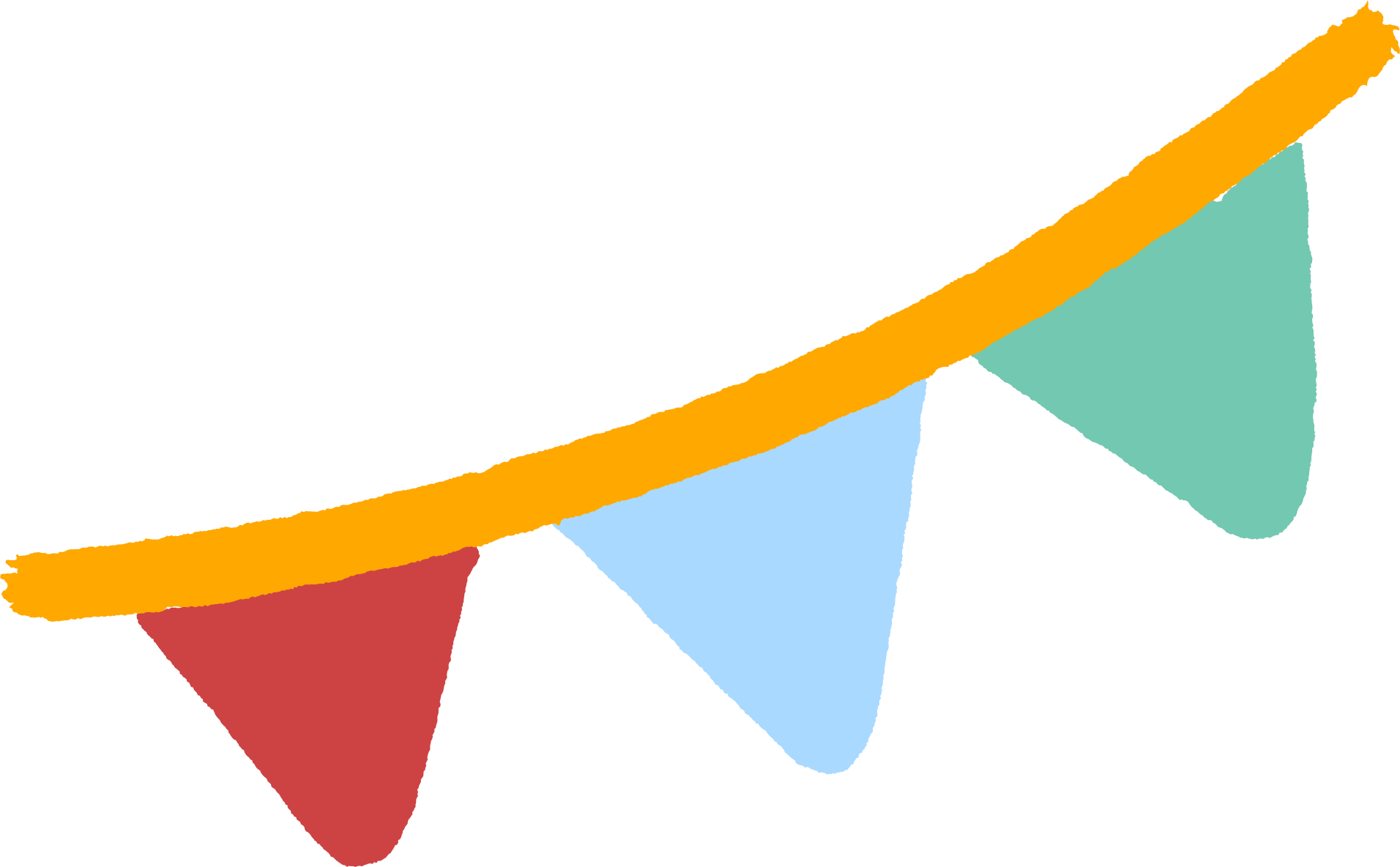 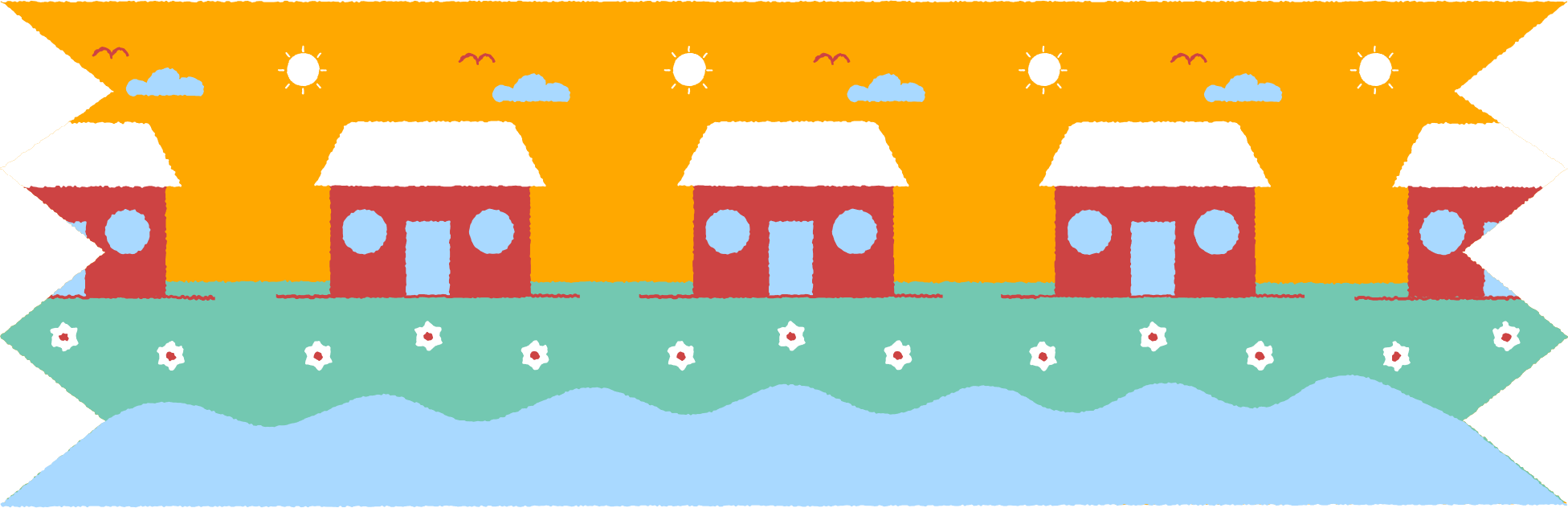 KHÁM PHÁ
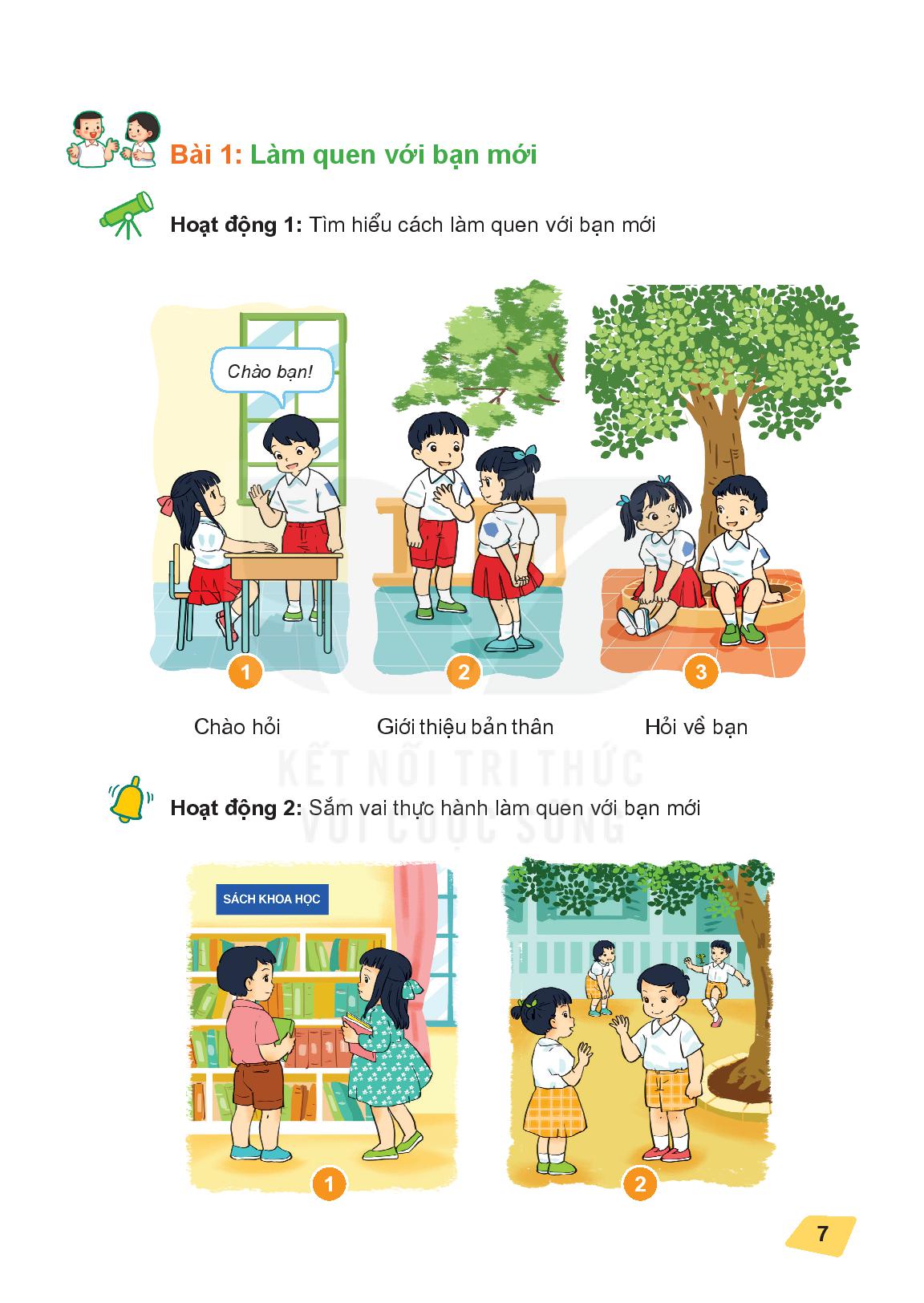 HOẠT ĐỘNG 1
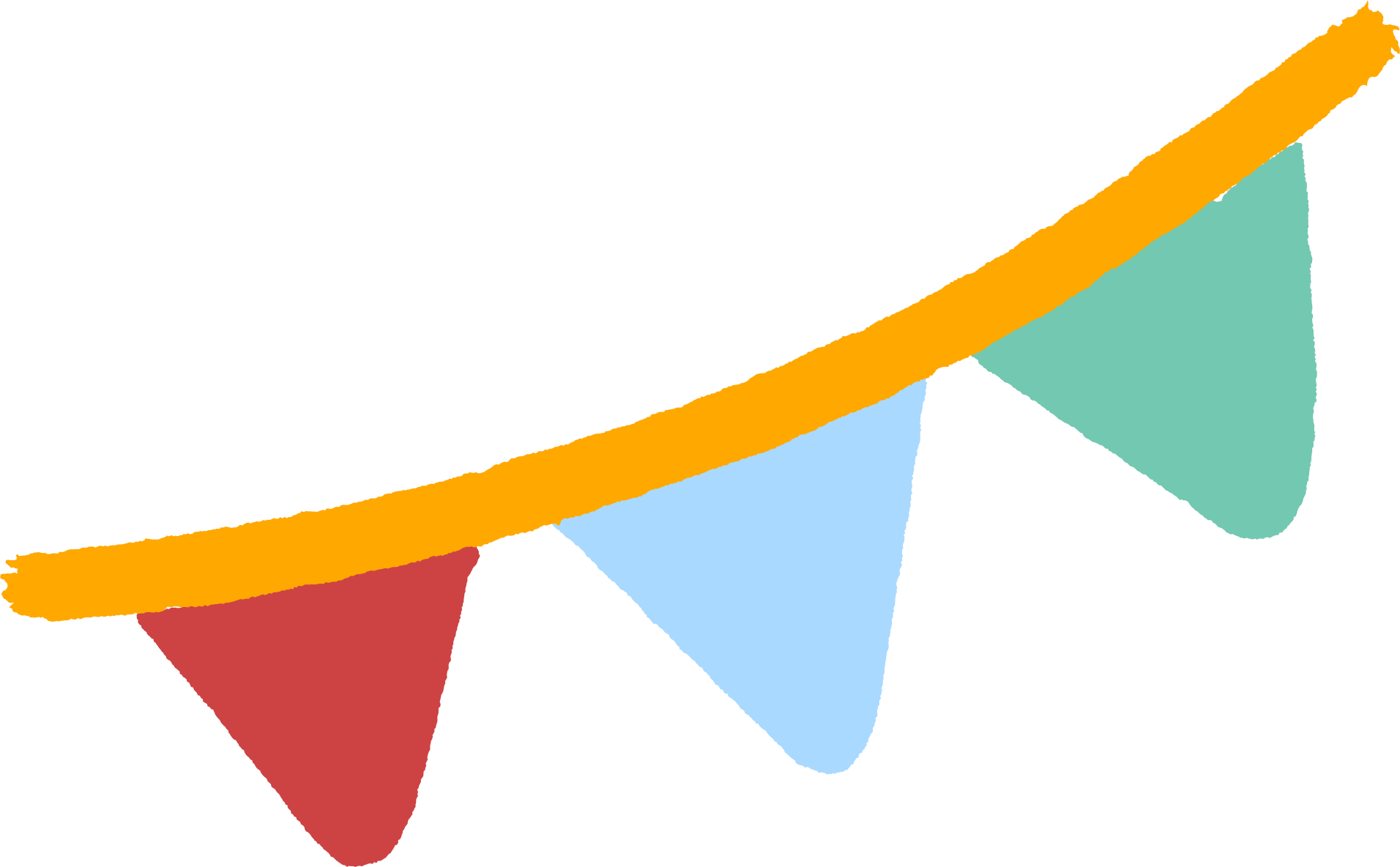 Tìm hiểu cách làm quen với bạn mới
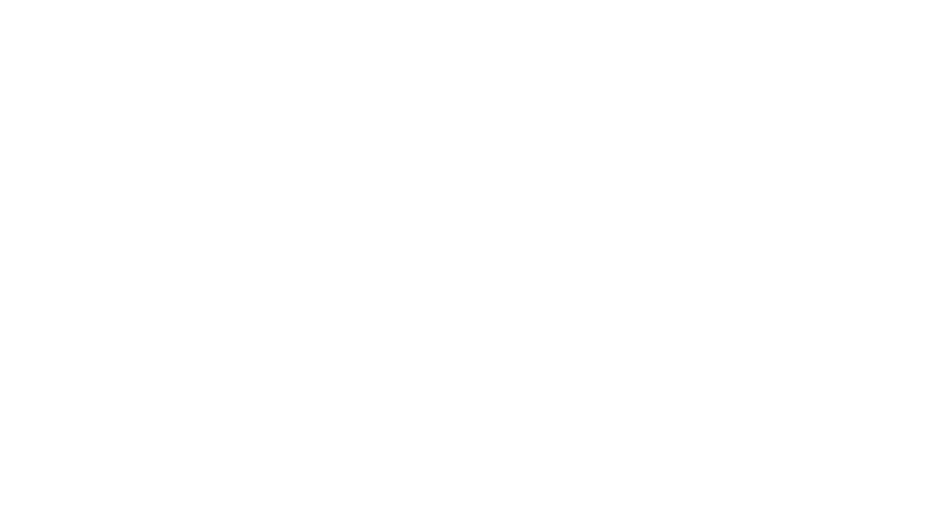 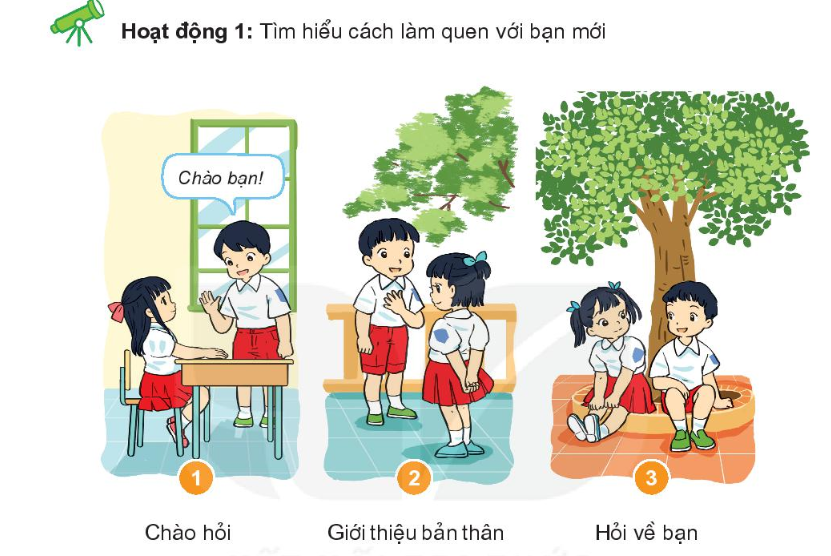 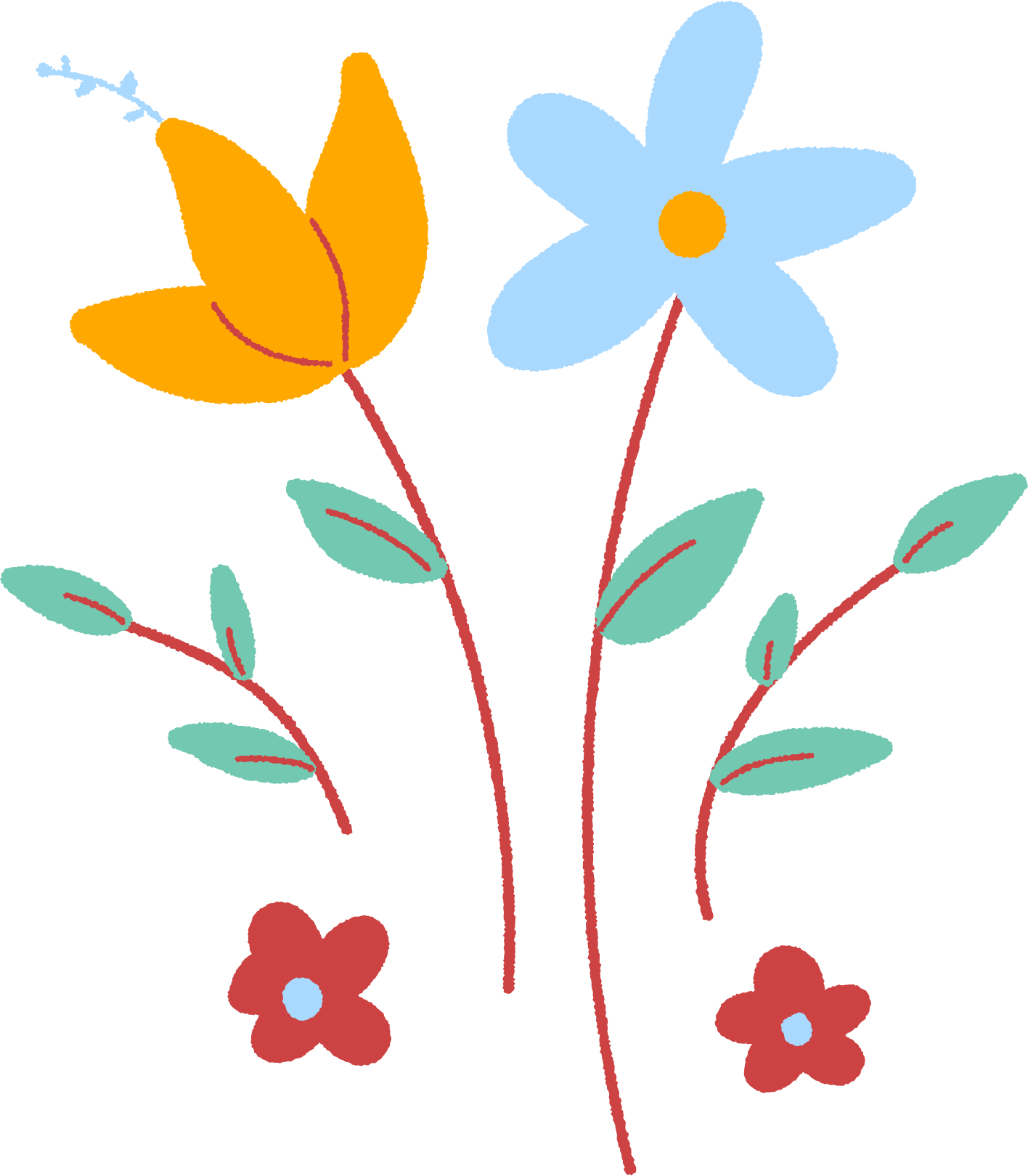 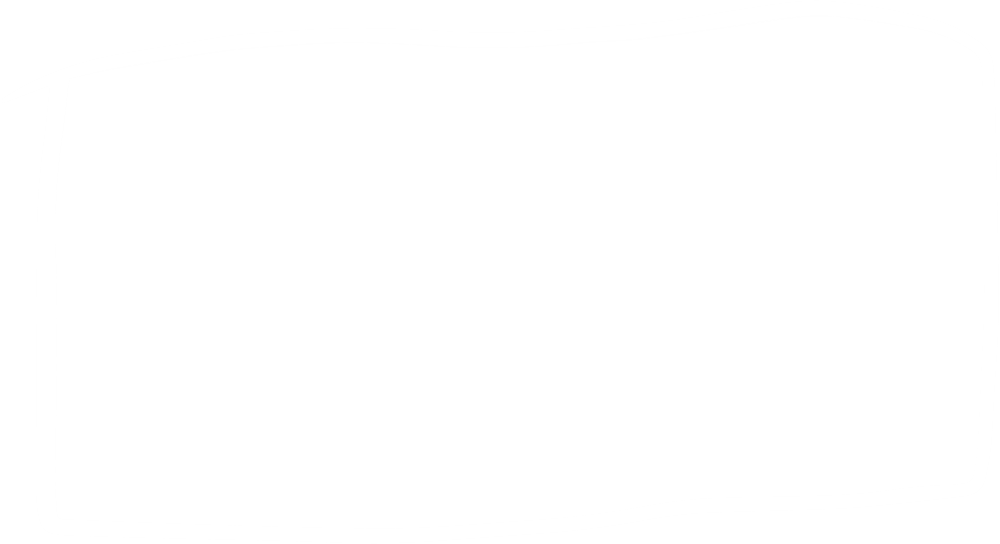 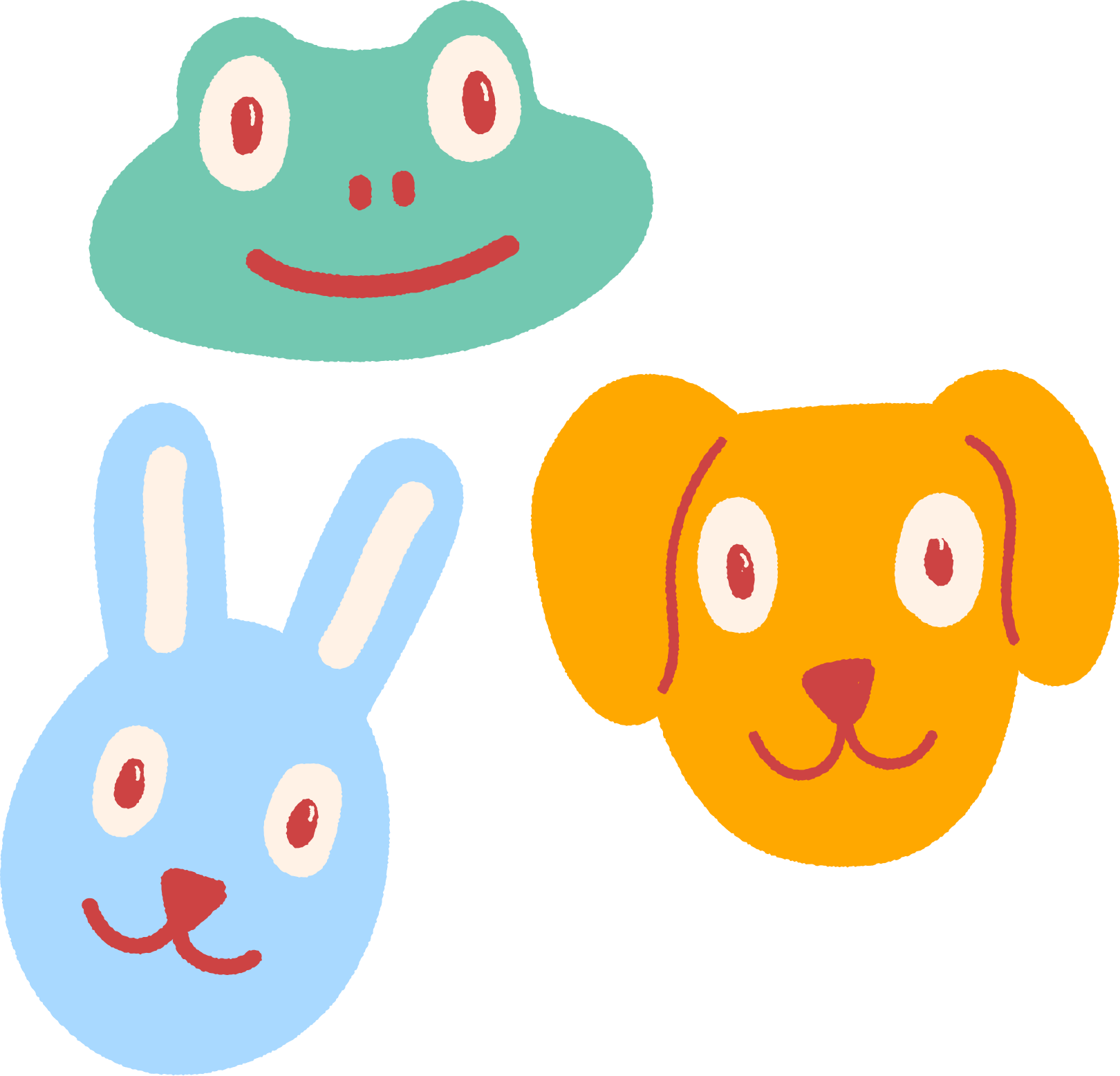 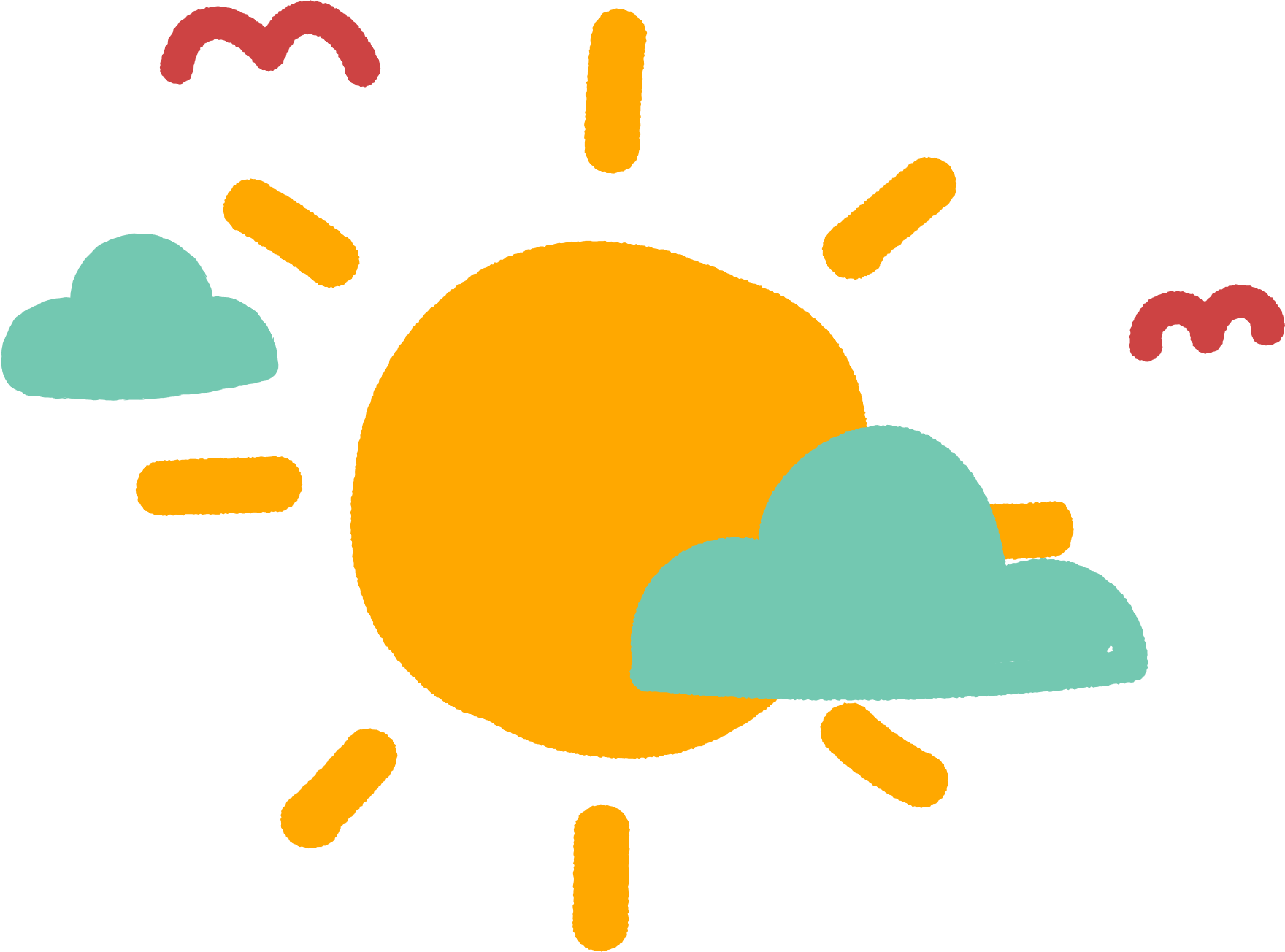 THỰC HÀNH
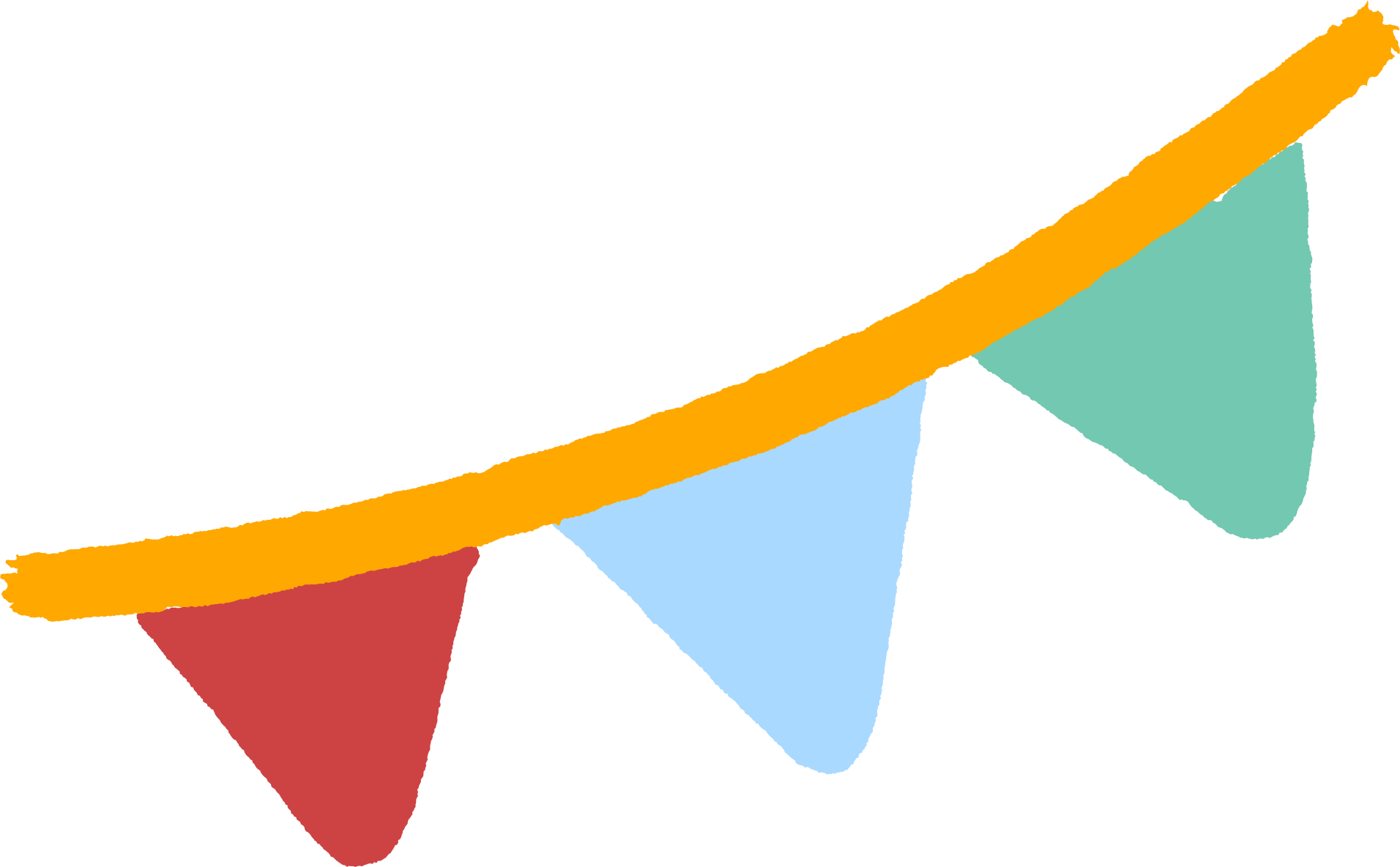 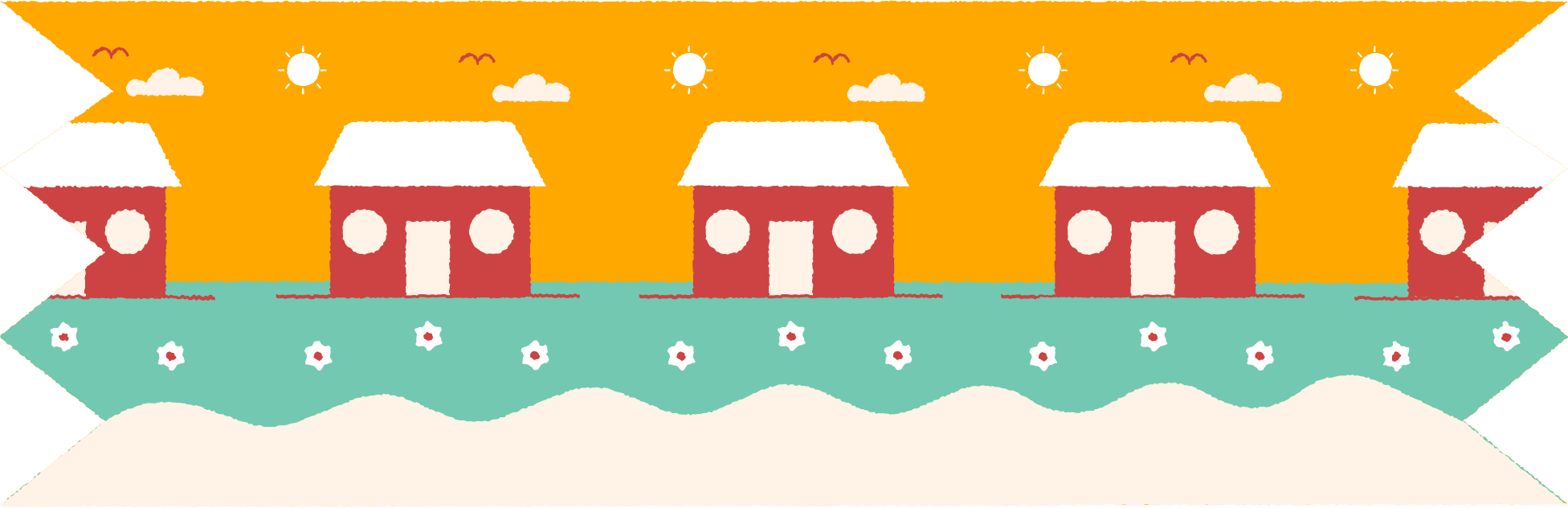 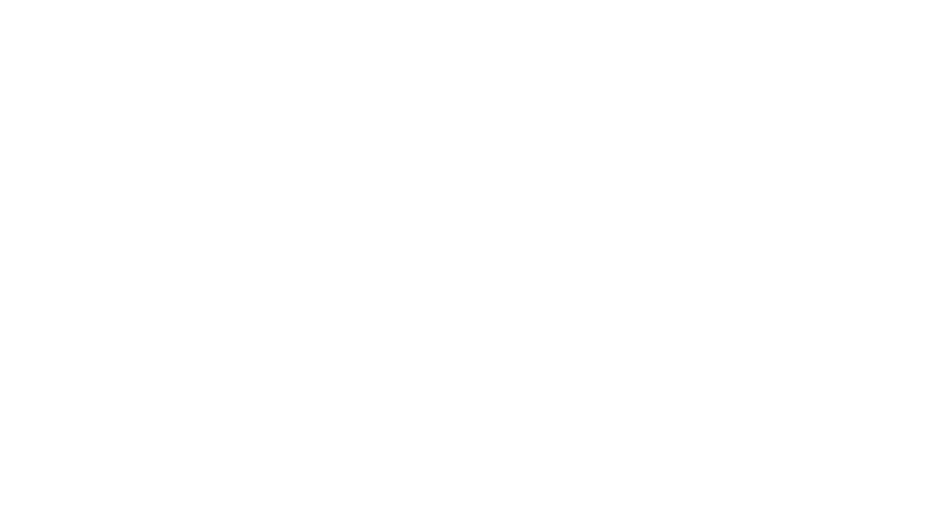 Hoạt động 2
Sắm vai thực hành làm quen bạn mới
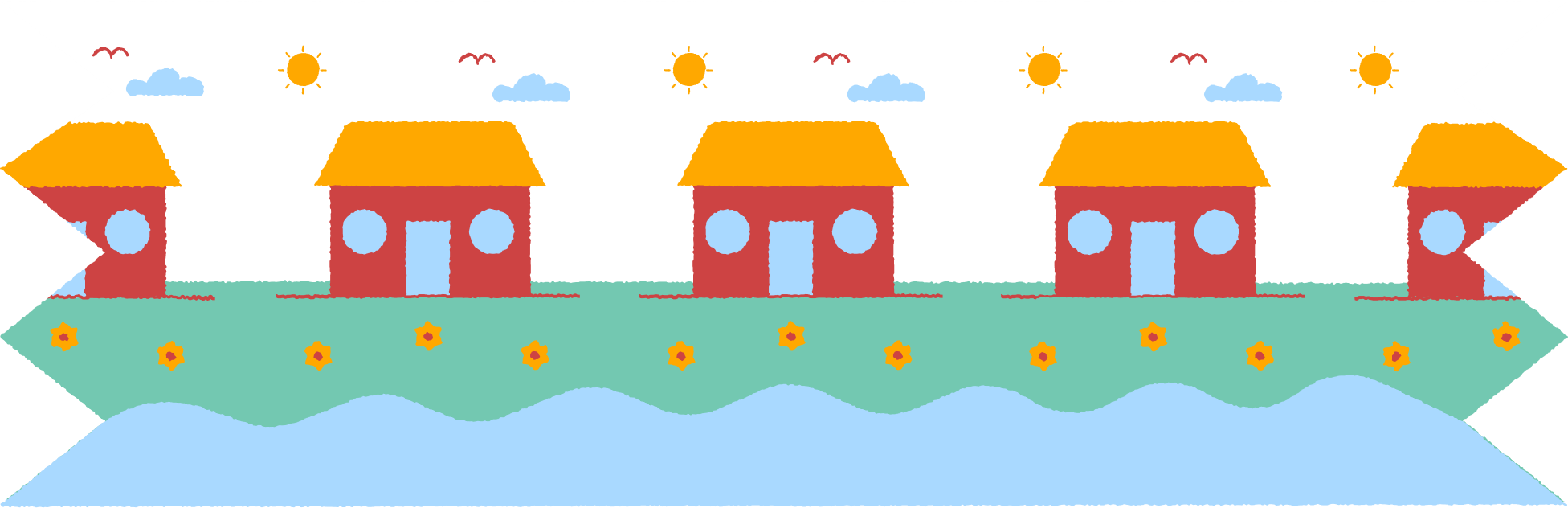 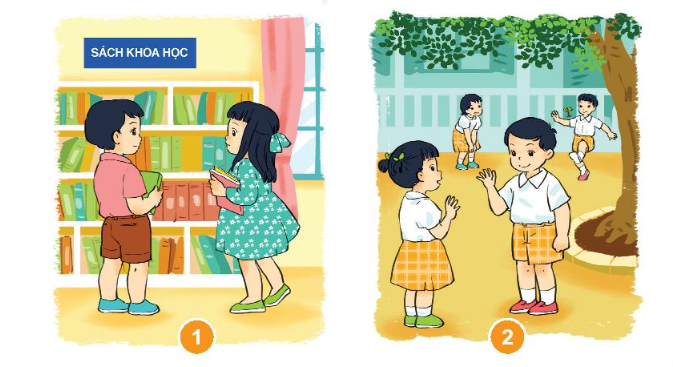 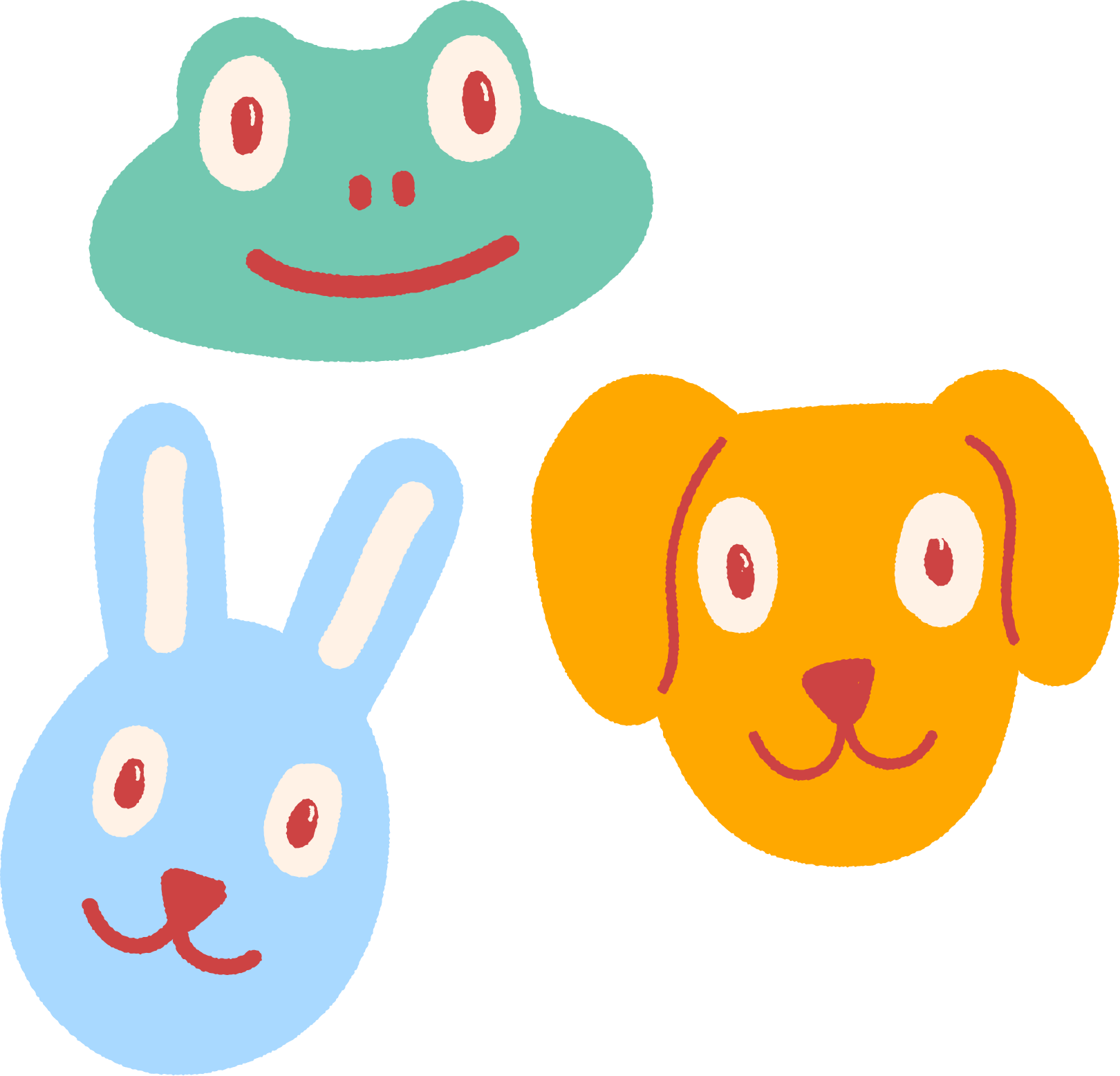 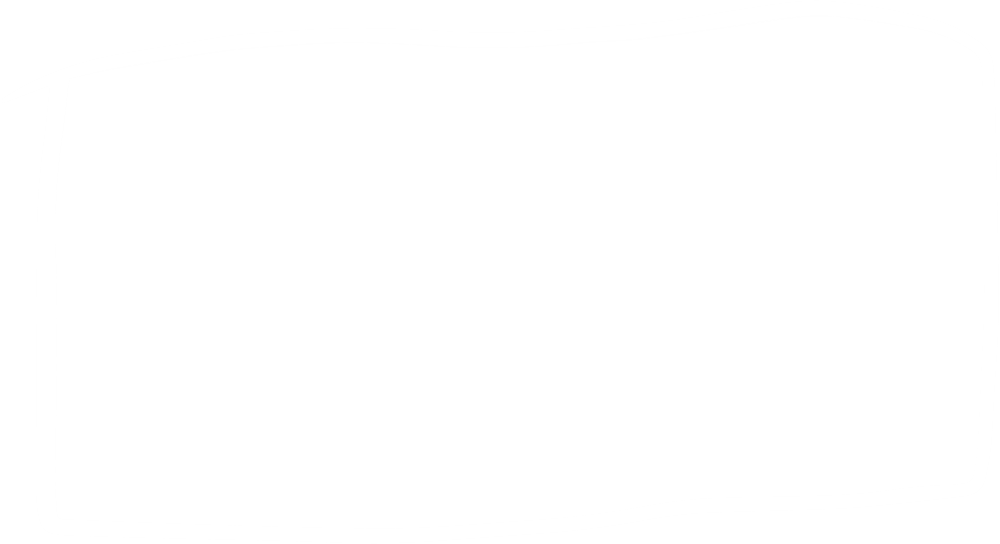 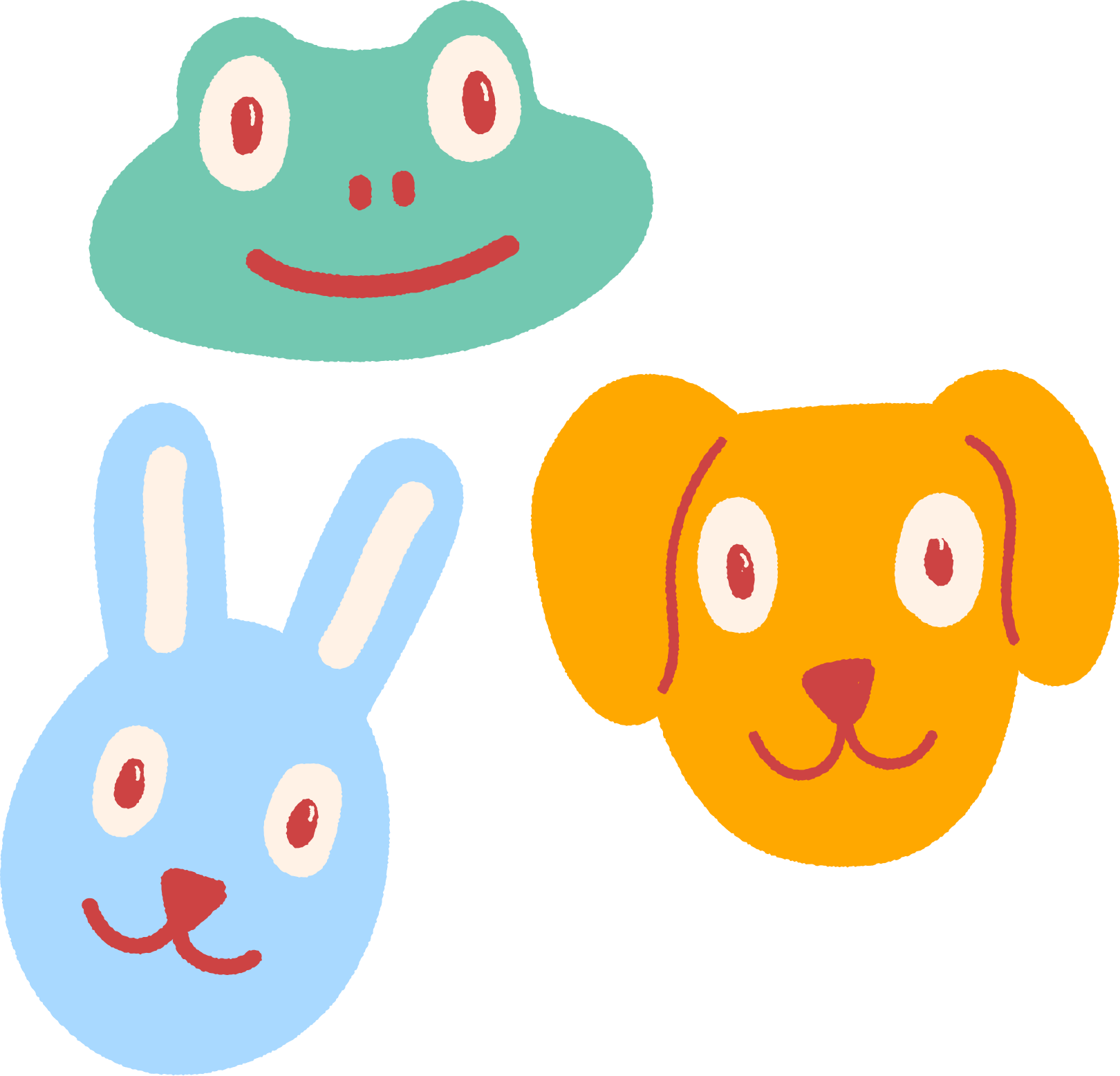 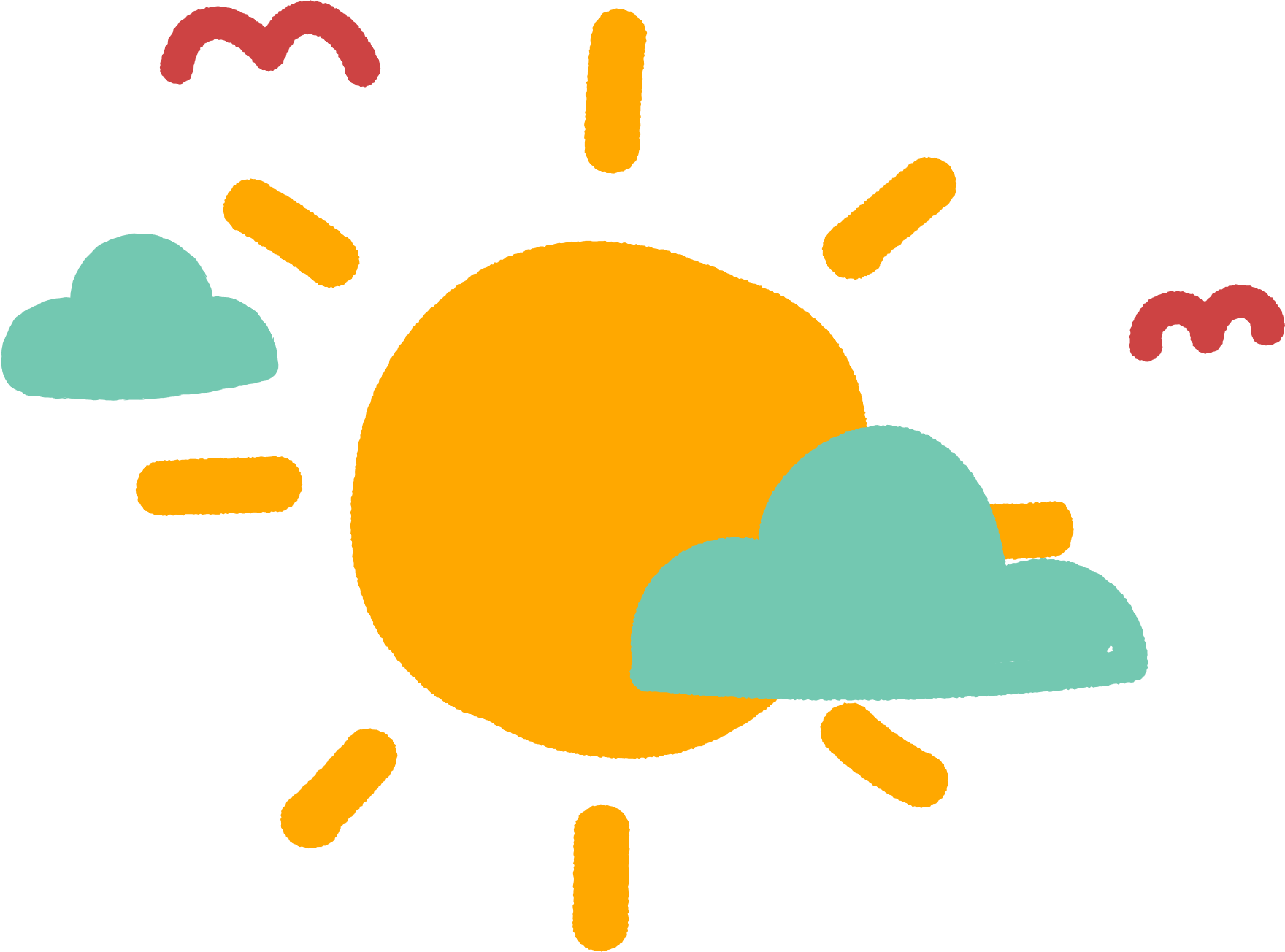 VẬN DỤNG
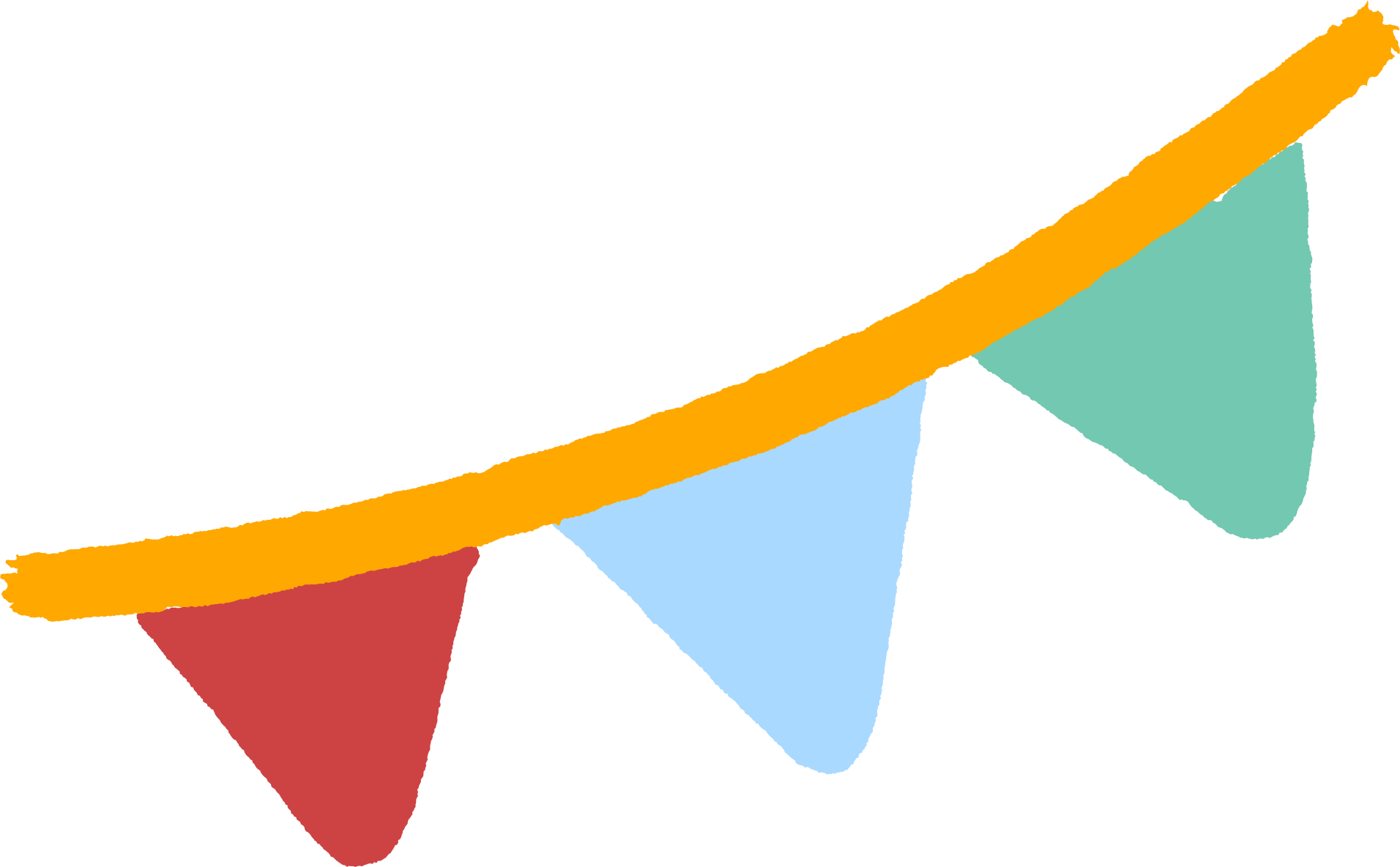 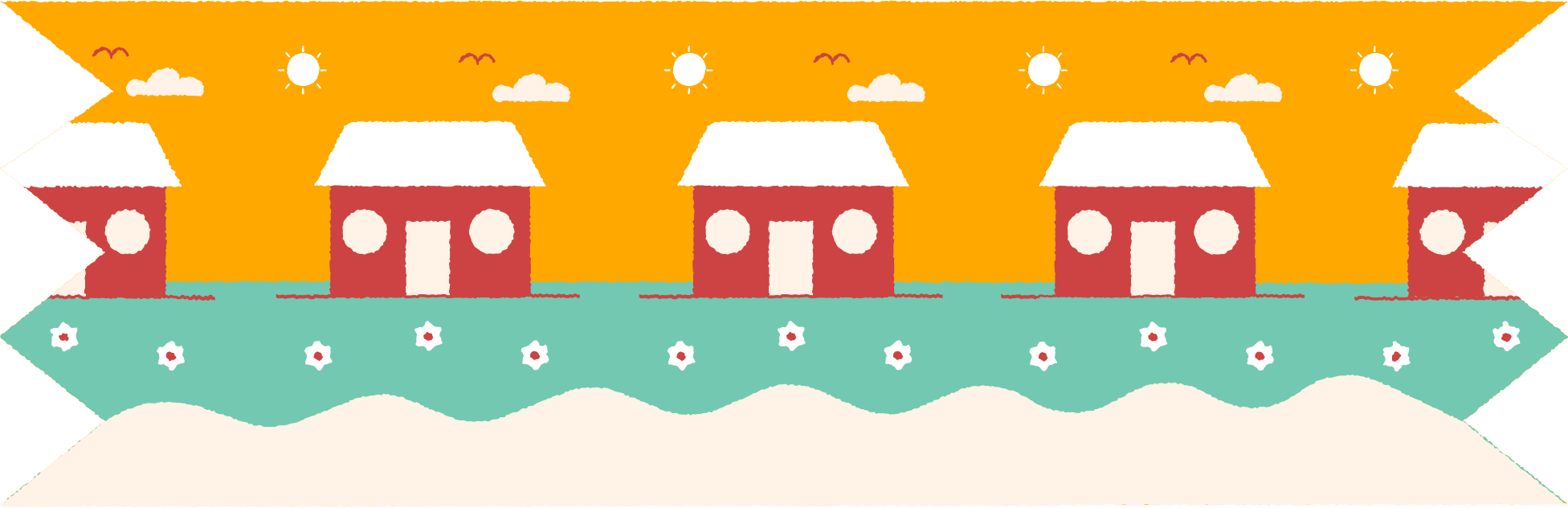 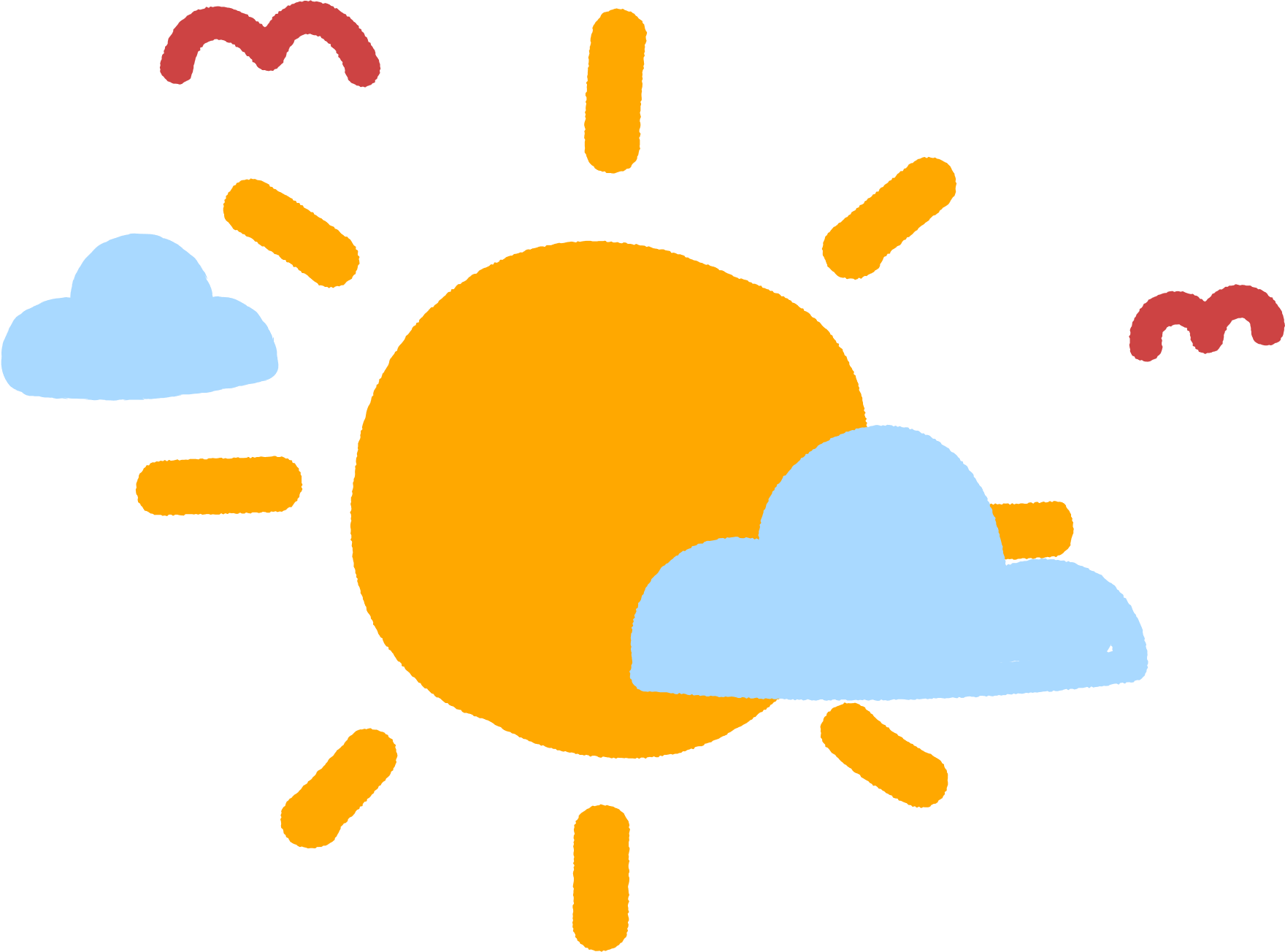 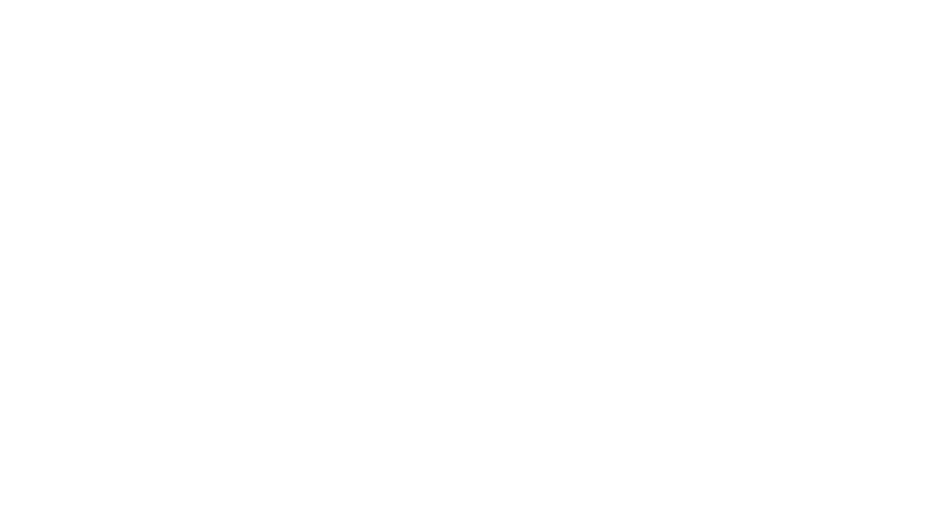 Hoạt động 3
Làm quen với bạn em gặp và ở nơi em sống
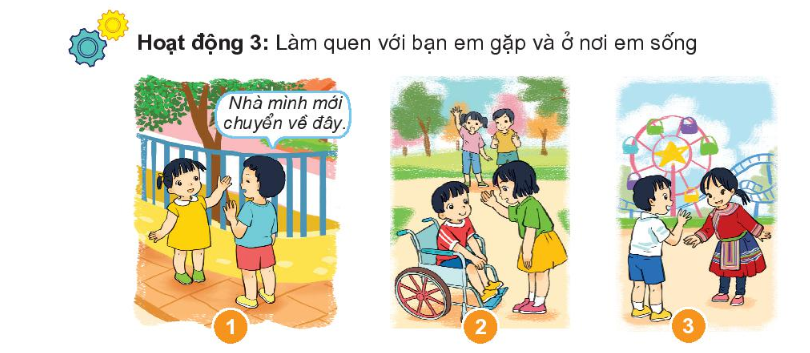 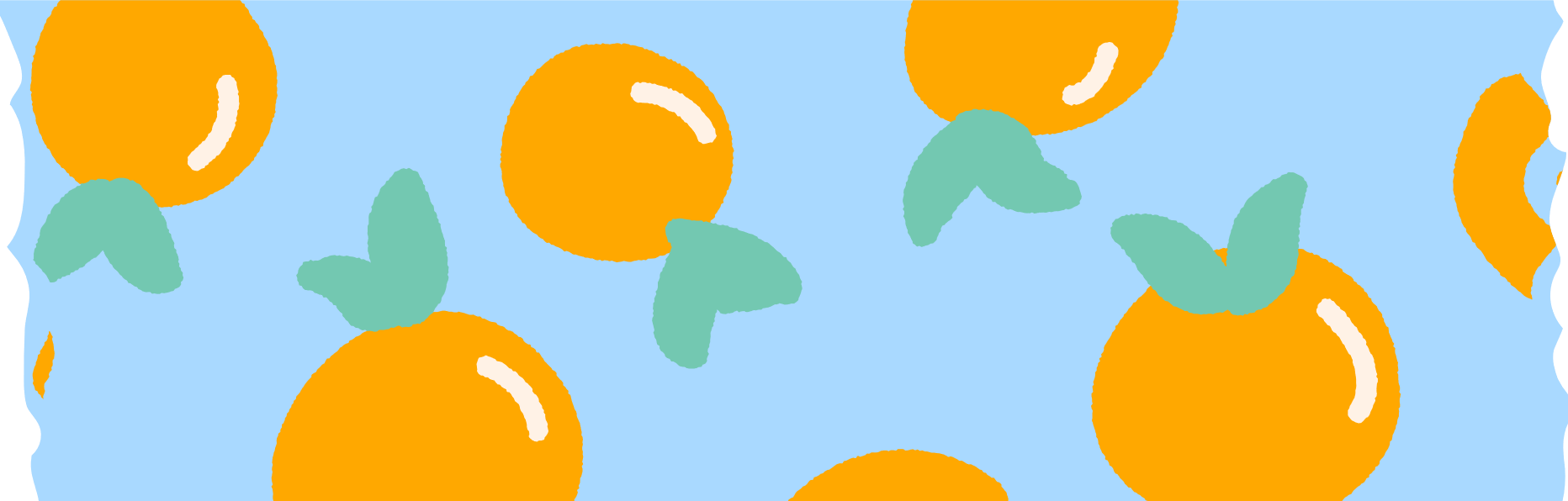 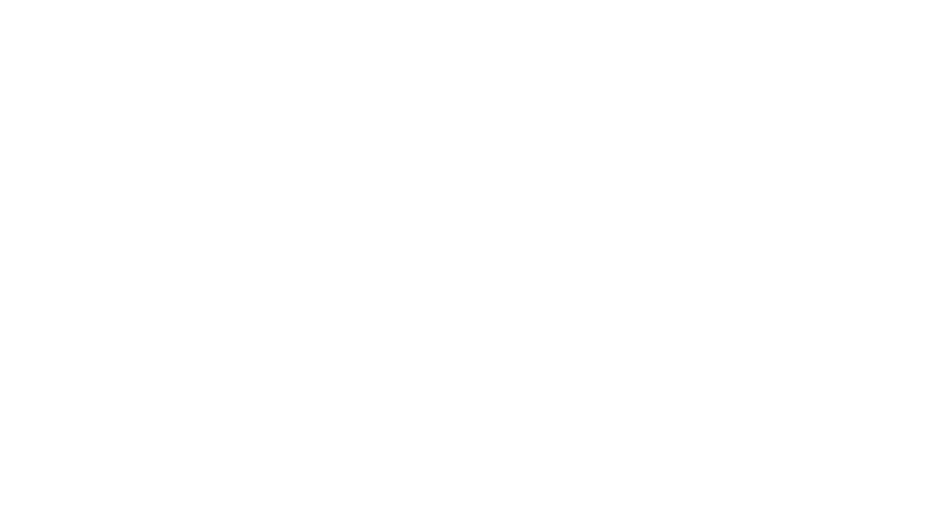 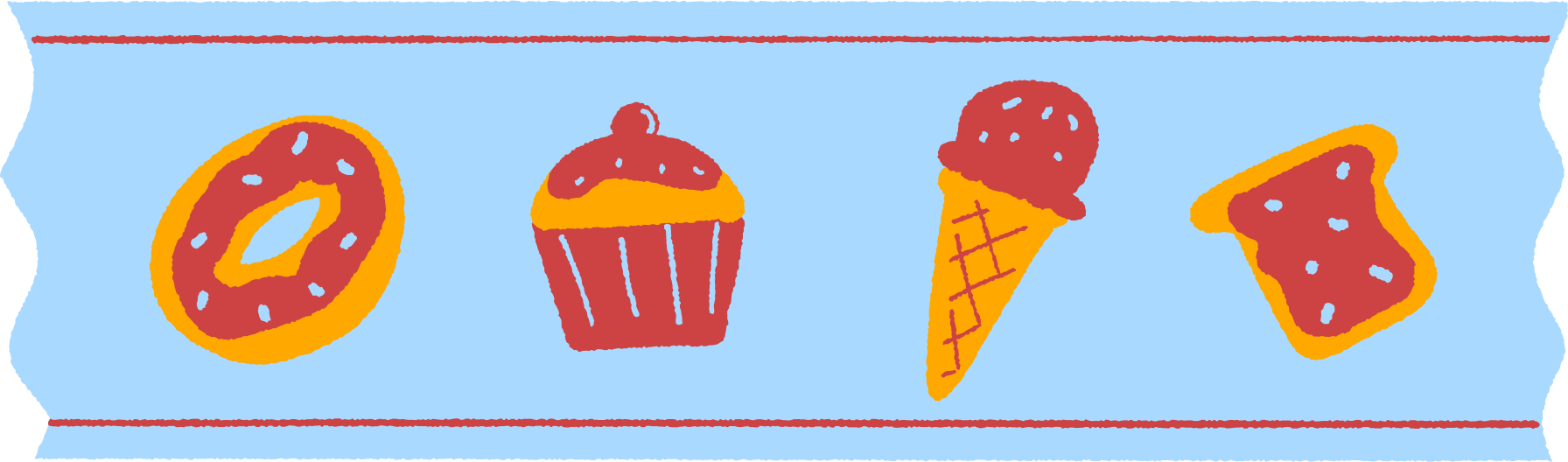 Kể về những người bạn em đã làm quen
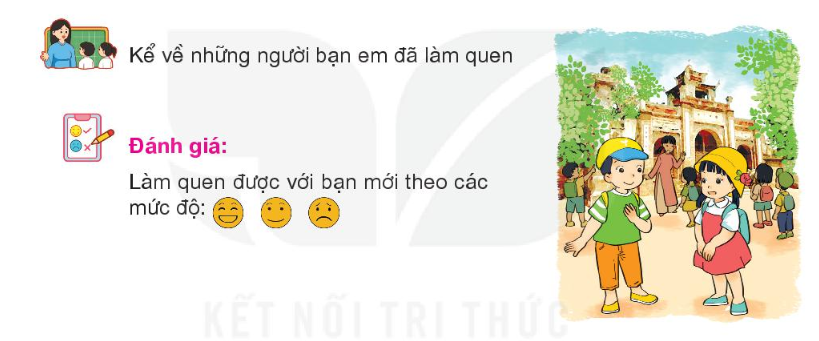 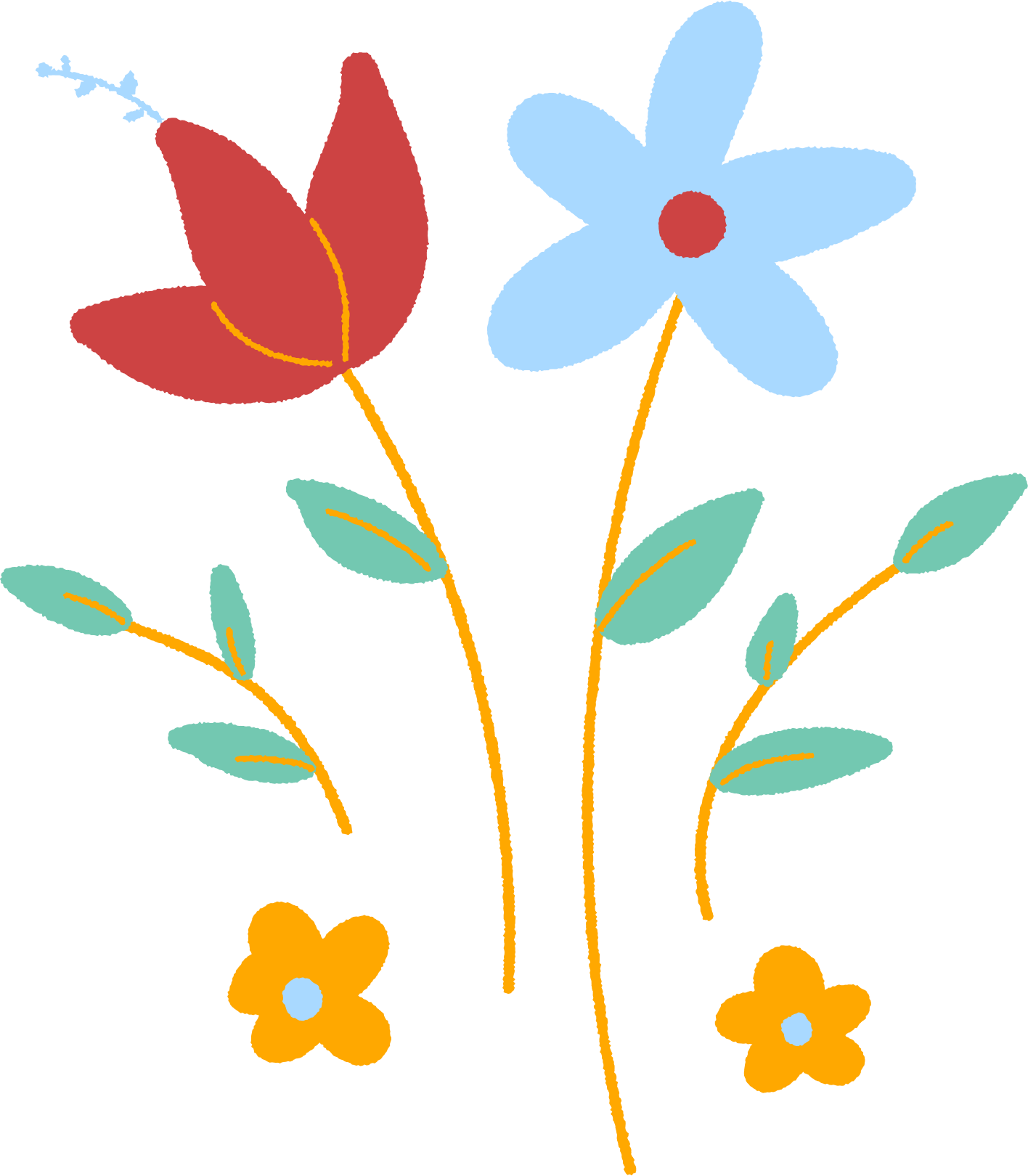 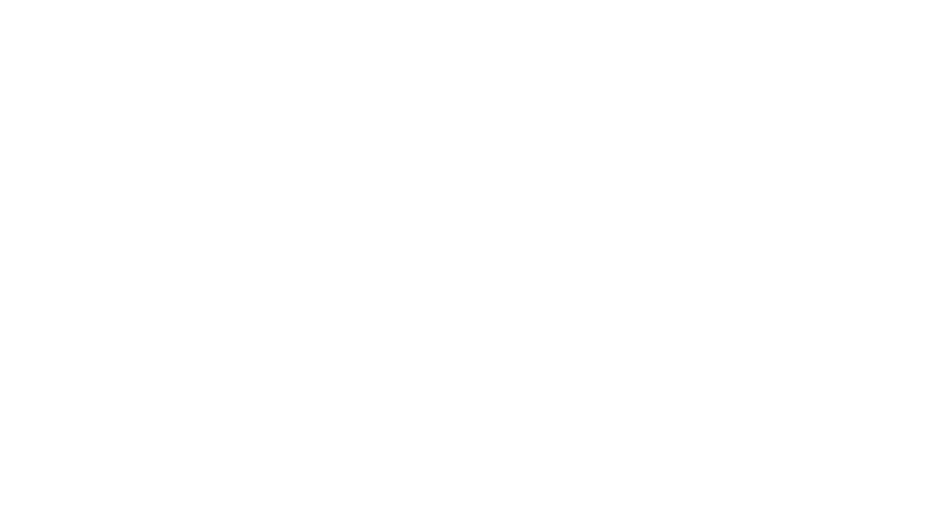 KẾT LUẬN
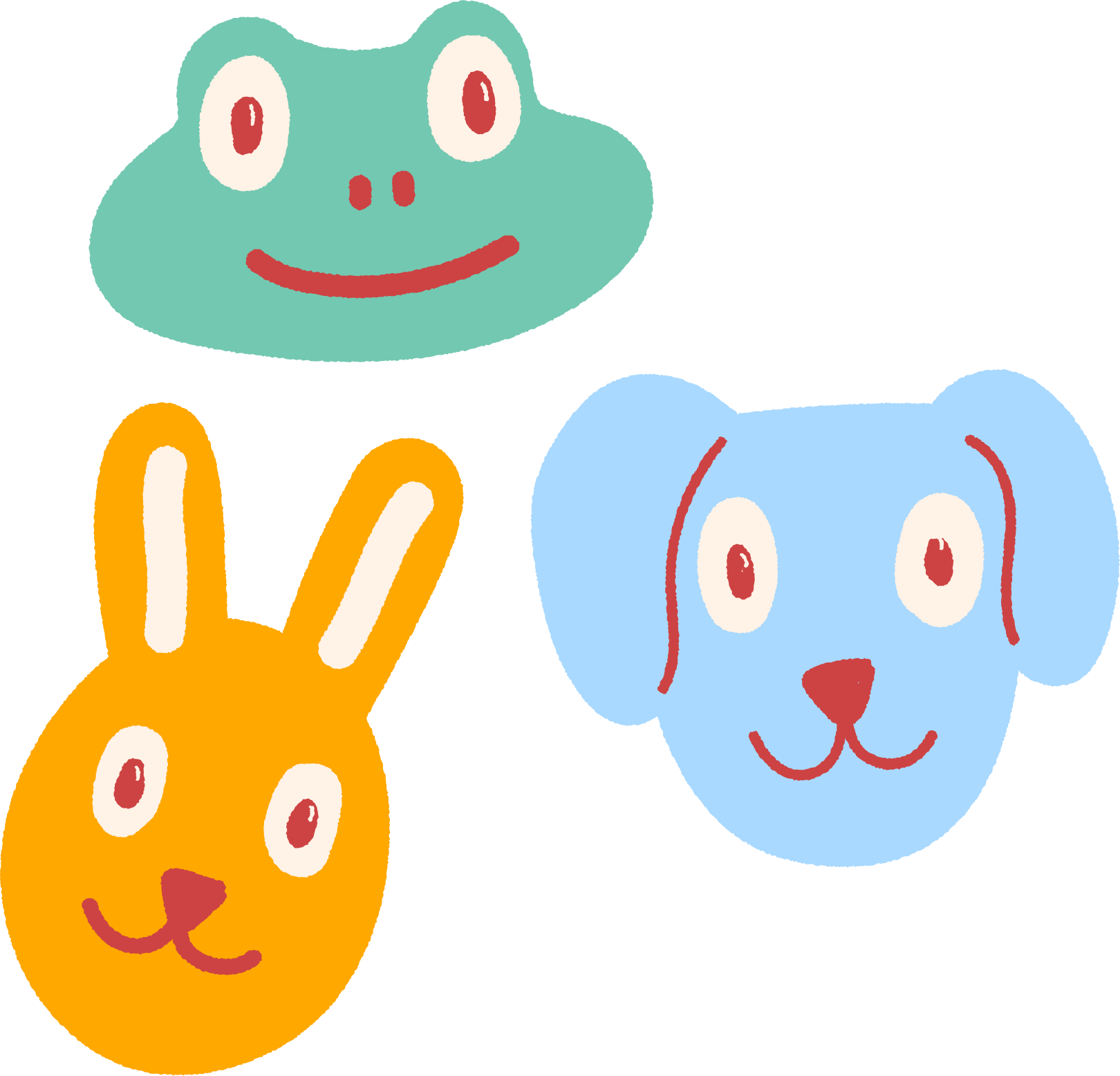 Khi gặp người bạn mới,  hãy nói lời chào bạn cùng với nụ cười thân thiện, giới thiệu về bản thân sau đó hỏi tên, tuổi, địa chỉ, lớp, trường, sở thích…..
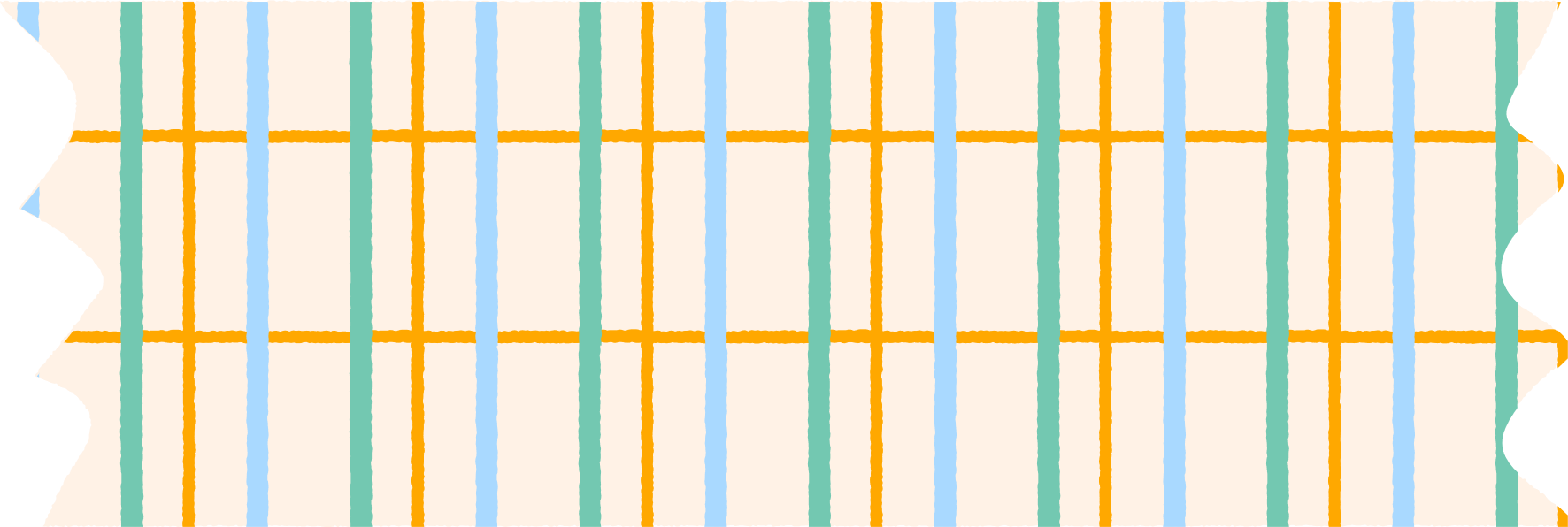 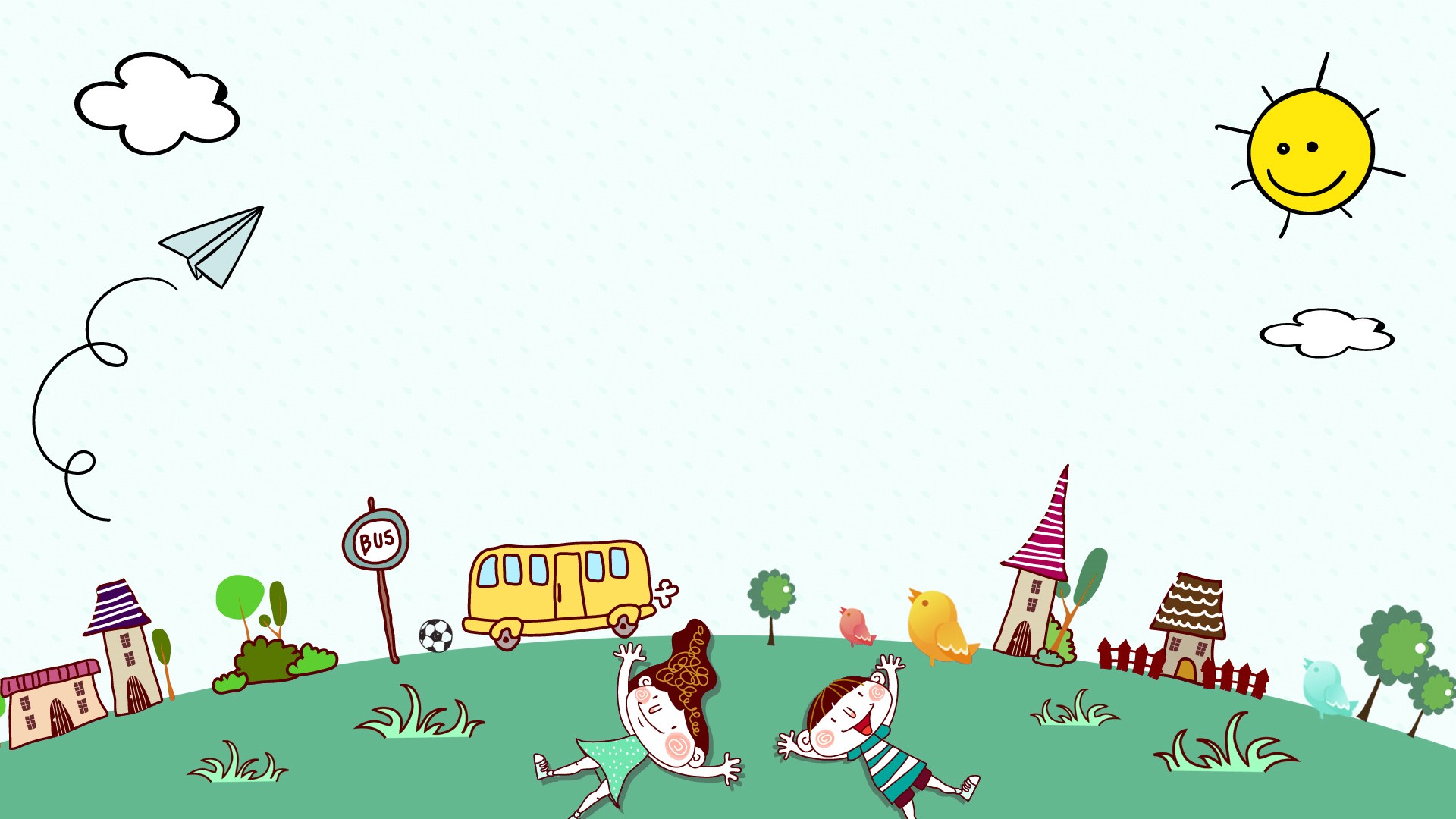 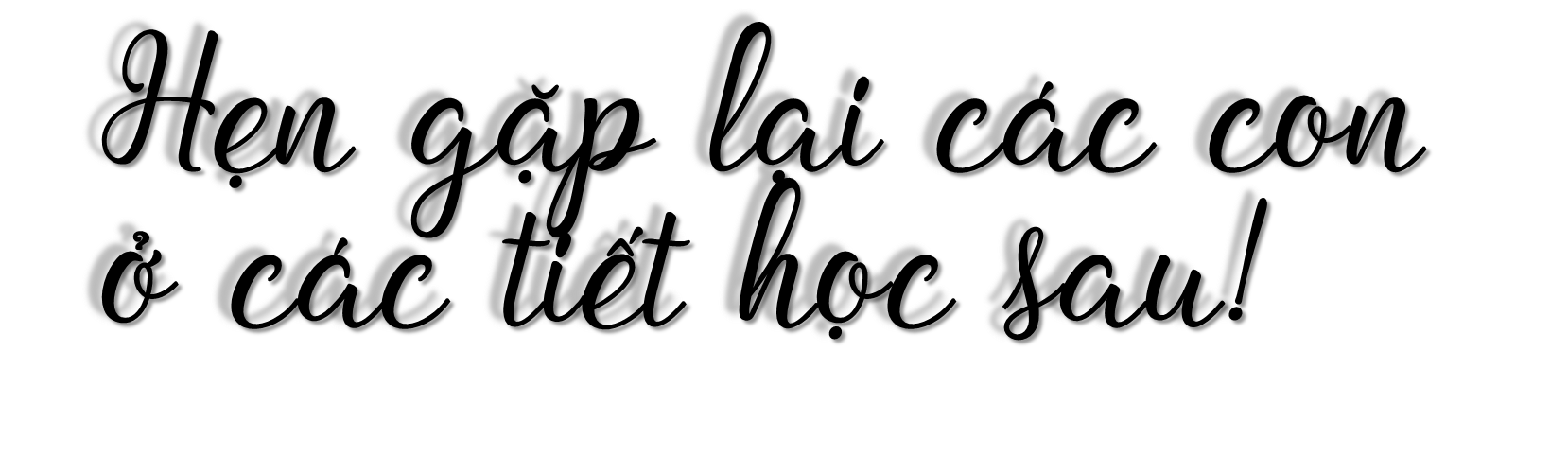